Figure 4. Dependency graph of ‘Familial deficiency of the seventh component of complement associated with recurrent ...
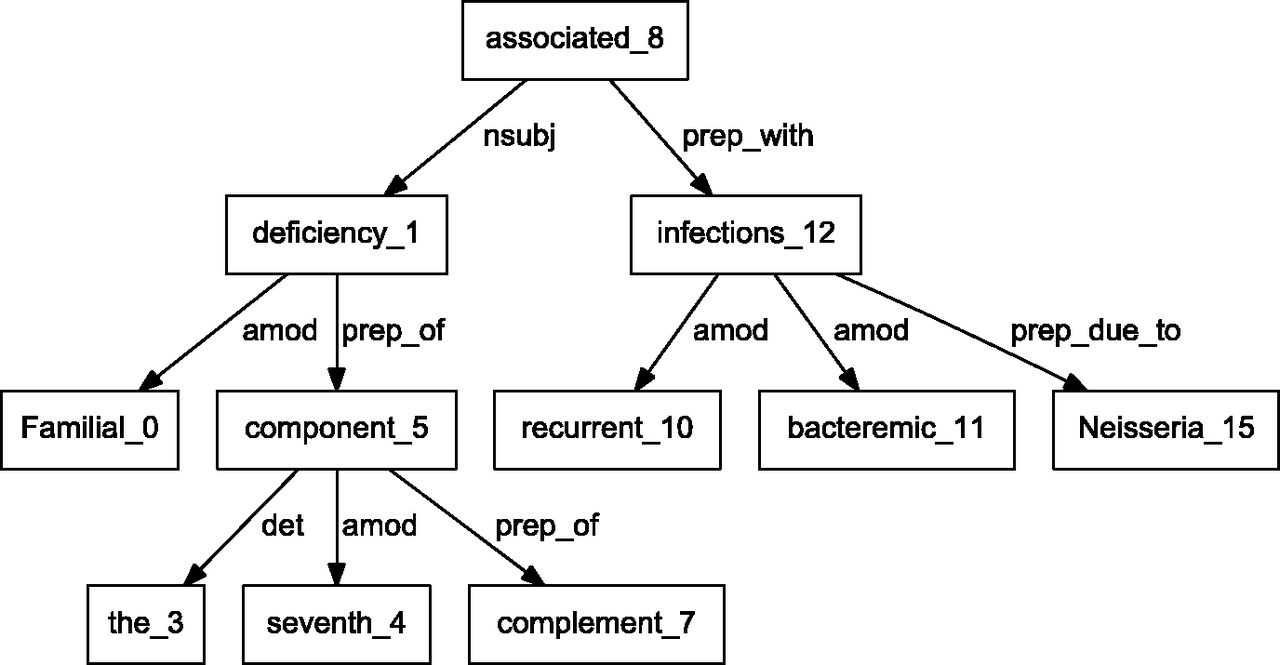 Database (Oxford), Volume 2014, , 2014, bau056, https://doi.org/10.1093/database/bau056
The content of this slide may be subject to copyright: please see the slide notes for details.
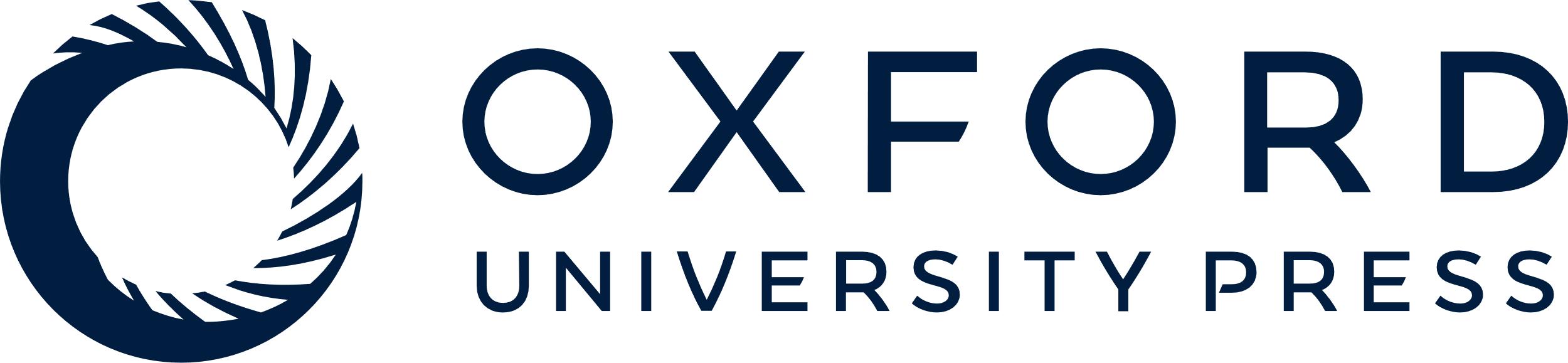 [Speaker Notes: Figure 4. Dependency graph of ‘Familial deficiency of the seventh component of complement associated with recurrent bacteremic infections due to Neisseria’ using Stanford parser.


Unless provided in the caption above, the following copyright applies to the content of this slide: Published by Oxford University Press. This work is written by US Government employees and is in the public domain in the US.]